ё
North, Central and South AMERICAN COUNTRY FLAGS
Example text
Chile.

Go ahead and replace it with your own text. This is an example text. This is an example text. Go ahead and replace it with your own text. This is an example text. This is an example text.
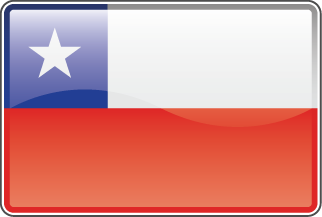 Example text
Colombia.

Go ahead and replace it with your own text. This is an example text. This is an example text. Go ahead and replace it with your own text. This is an example text. This is an example text.
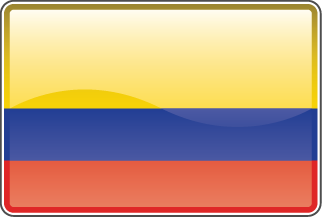 Example text
Costa Rica.

Go ahead and replace it with your own text. This is an example text. This is an example text. Go ahead and replace it with your own text. This is an example text. This is an example text.
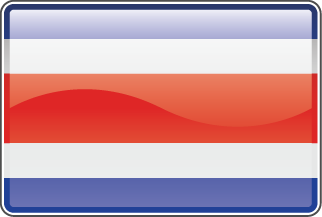